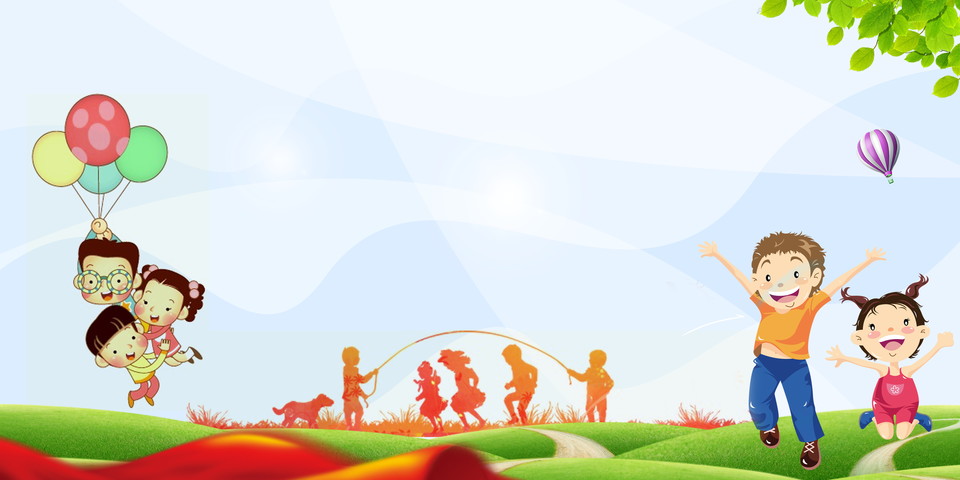 TIẾNG VIỆT -  LỚP 1
CHỦ ĐIỂM : MÁI ẤM GIA ĐÌNH
BÀI 4: QUẠT CHO BÀ NGỦ
BÀI 4: QUẠT CHO BÀ NGỦ
BÀI 4: QUẠT CHO BÀ NGỦ
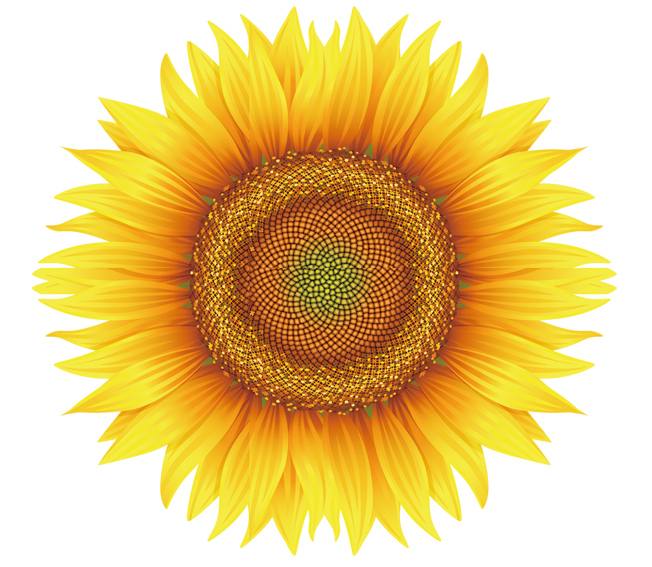 1
Khởi động
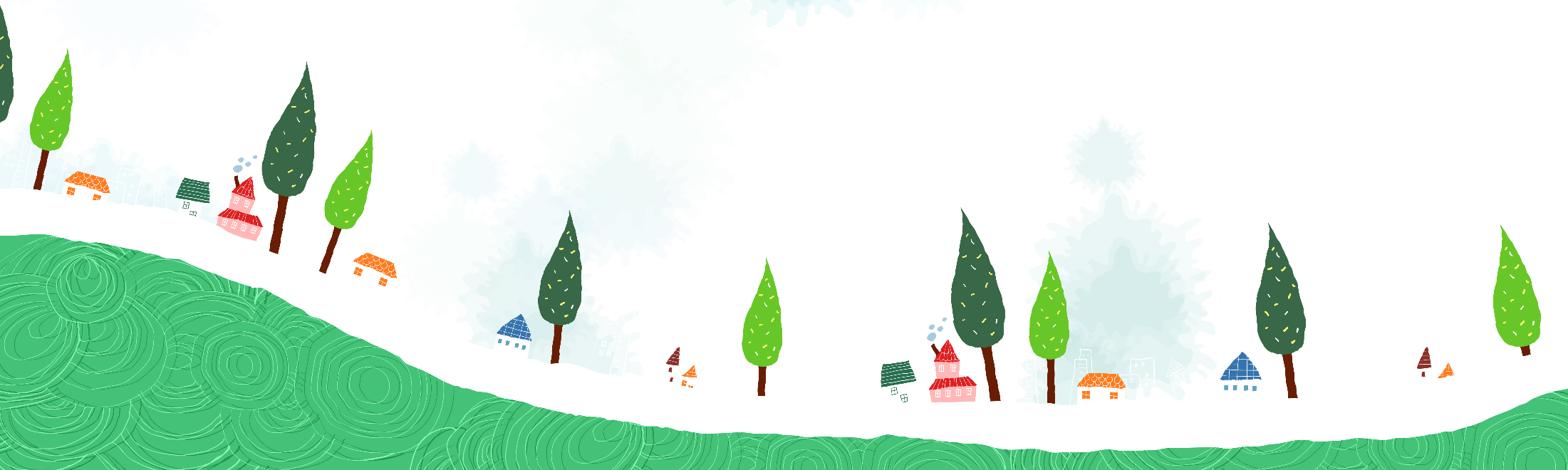 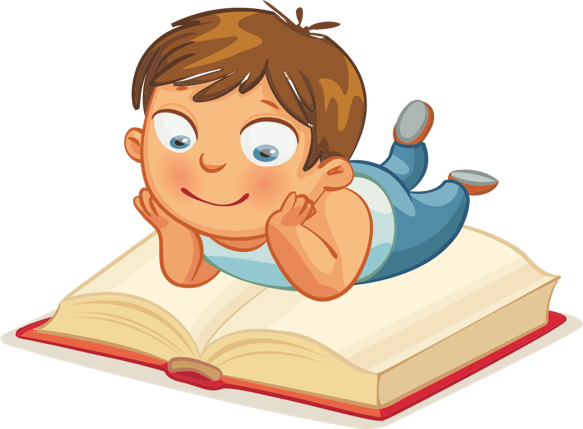 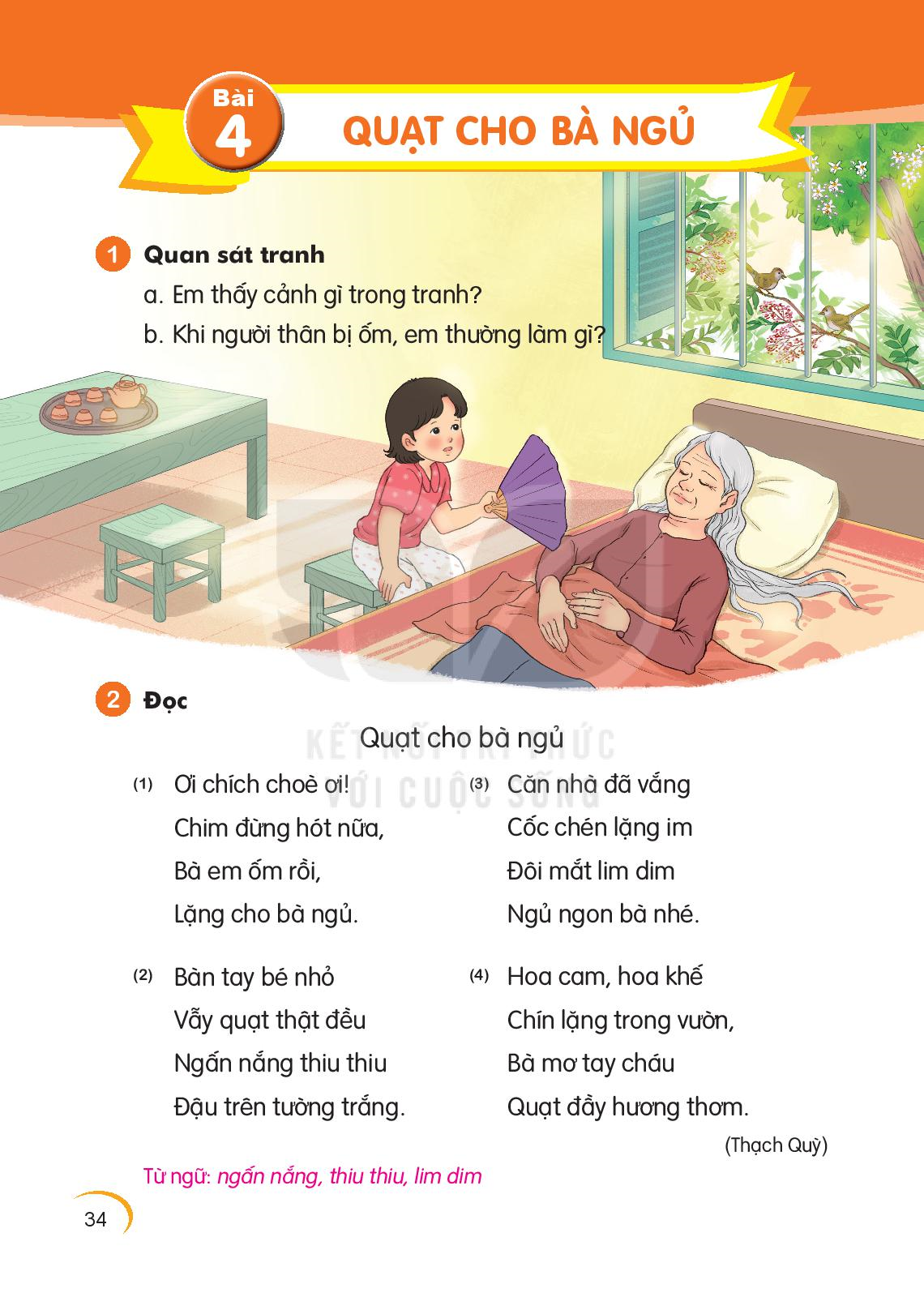 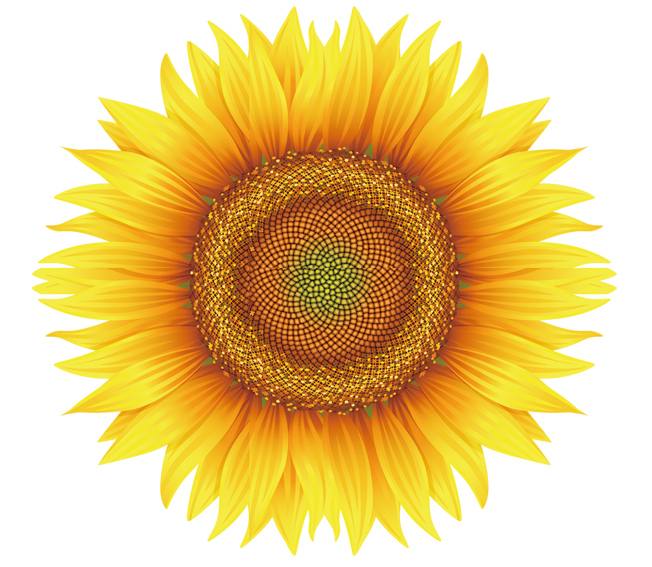 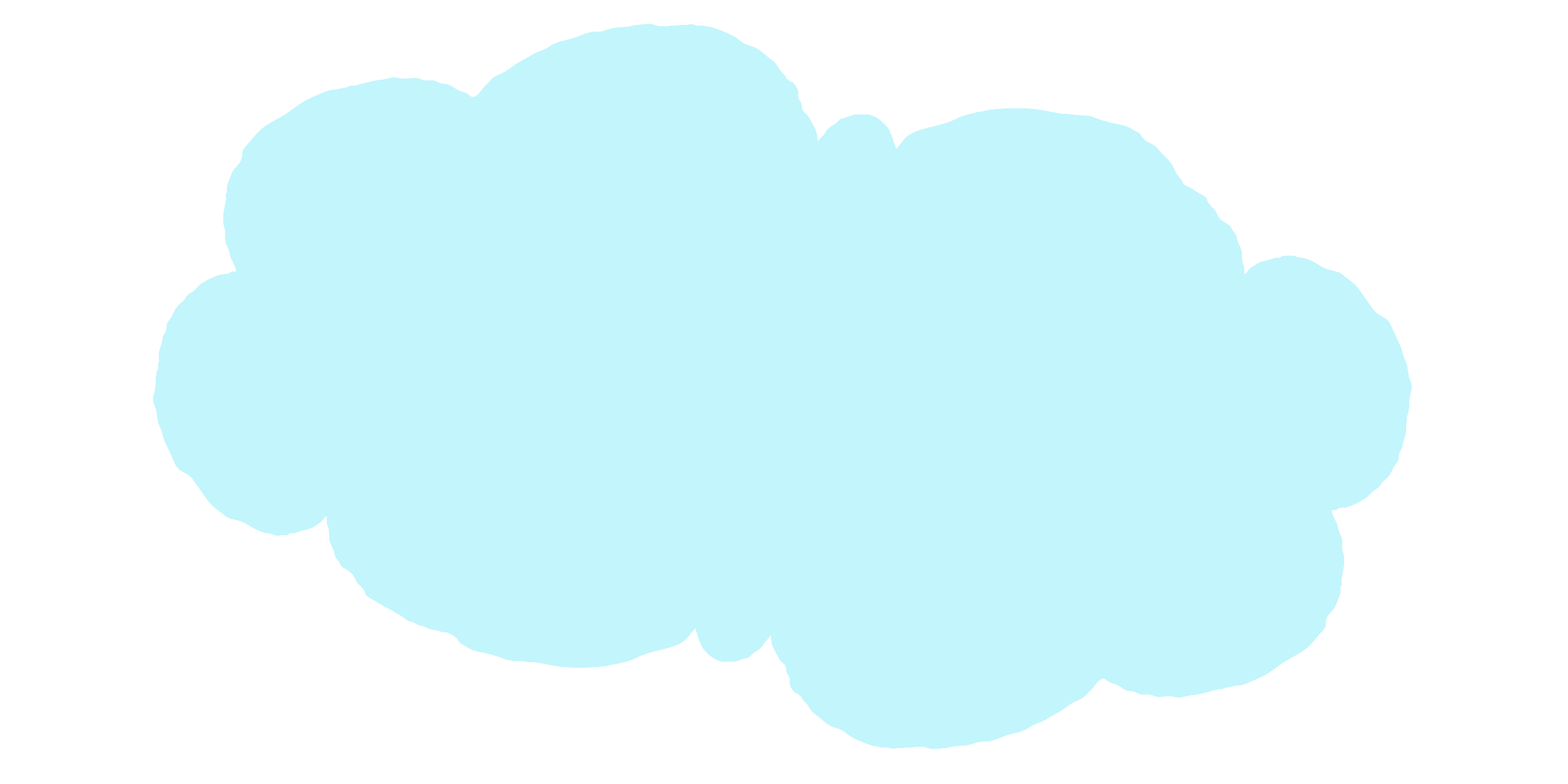 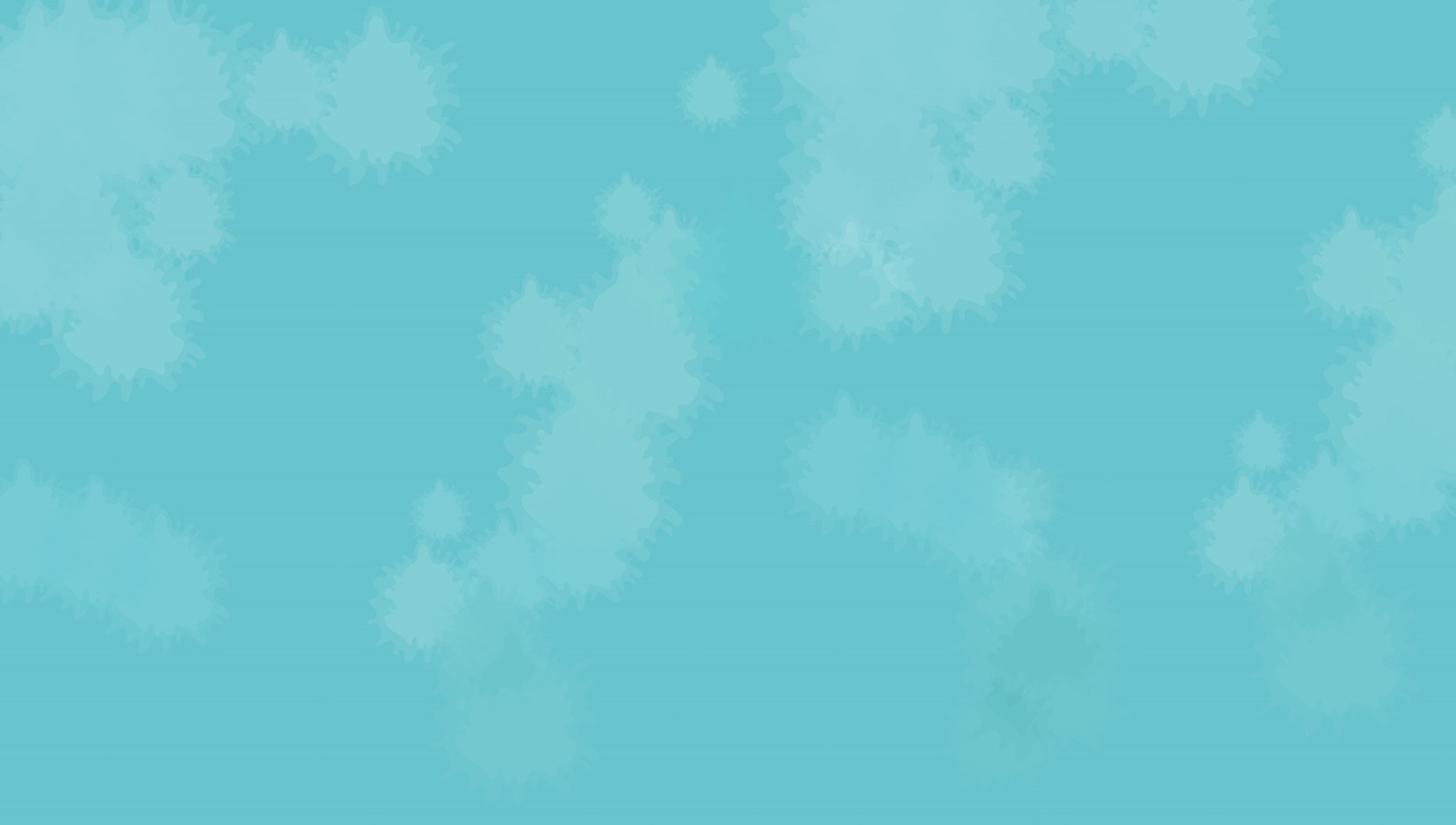 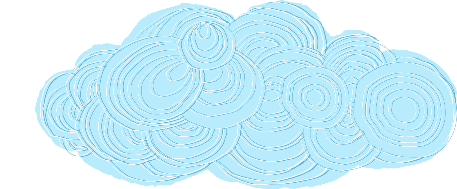 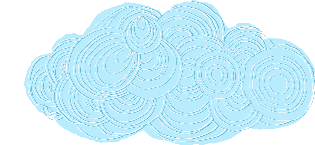 2
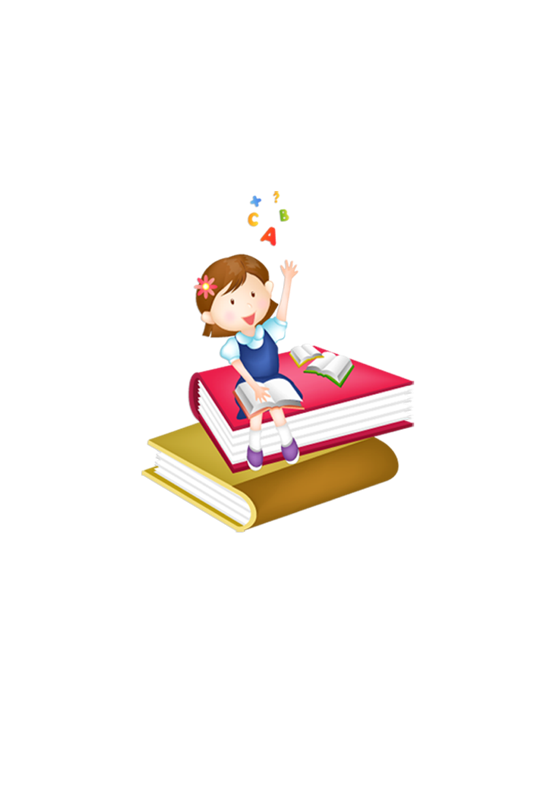 Đọc
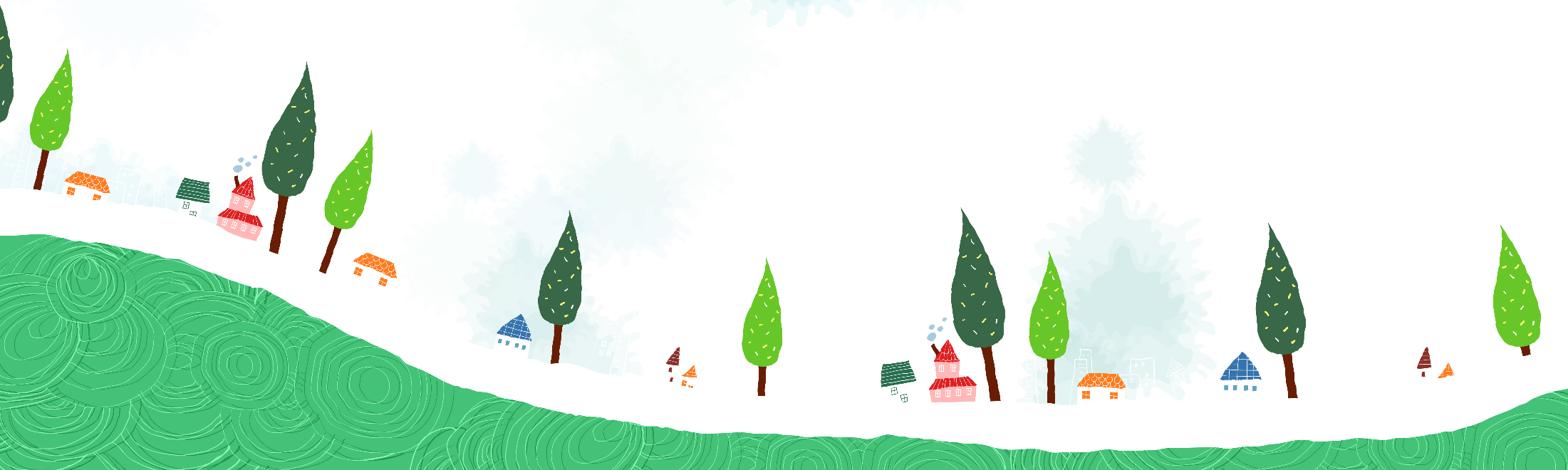 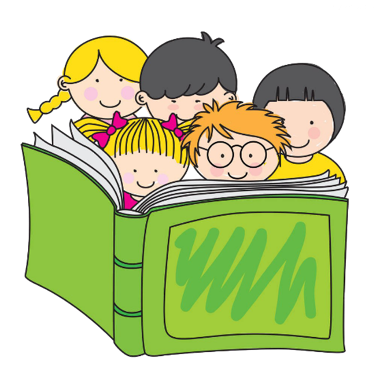 Quạt cho bà ngủ
Ơi chích chòe ơi!
Chim đừng hót nữa,
Bà em ốm rồi,
Lặng cho bà ngủ.

Bàn tay bé nhỏ
Vẫy quạt thật đều
Ngấn nắng thiu thiu
Đậu trên tường trắng.
Căn nhà đã vắng
Cốc chén lặng im
Đôi mắt lim dim
Ngủ ngon bà nhé.

Hoa cam, hoa khế
Chín lặng trong vườn,
Bà mơ tay cháu
Quạt đầy hương thơm.
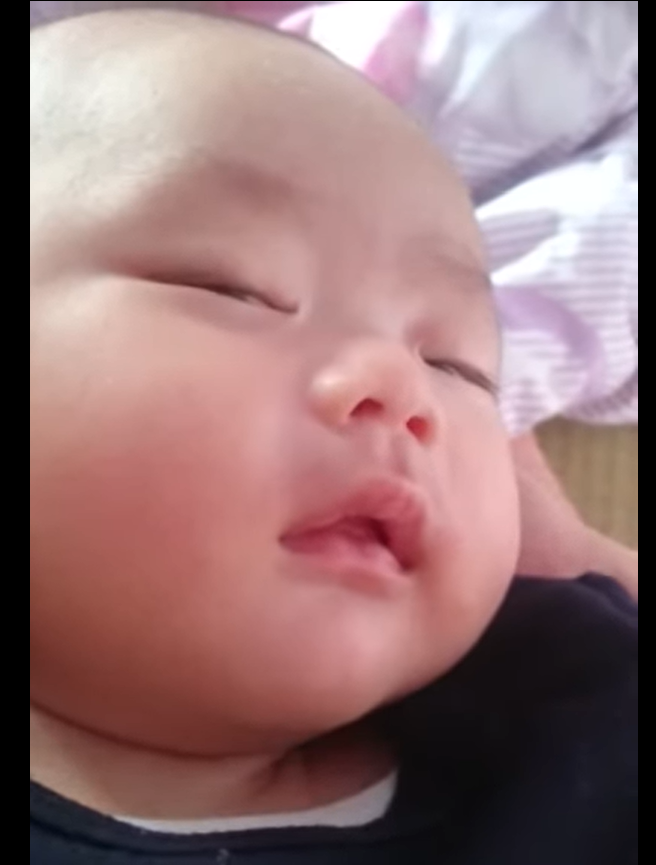 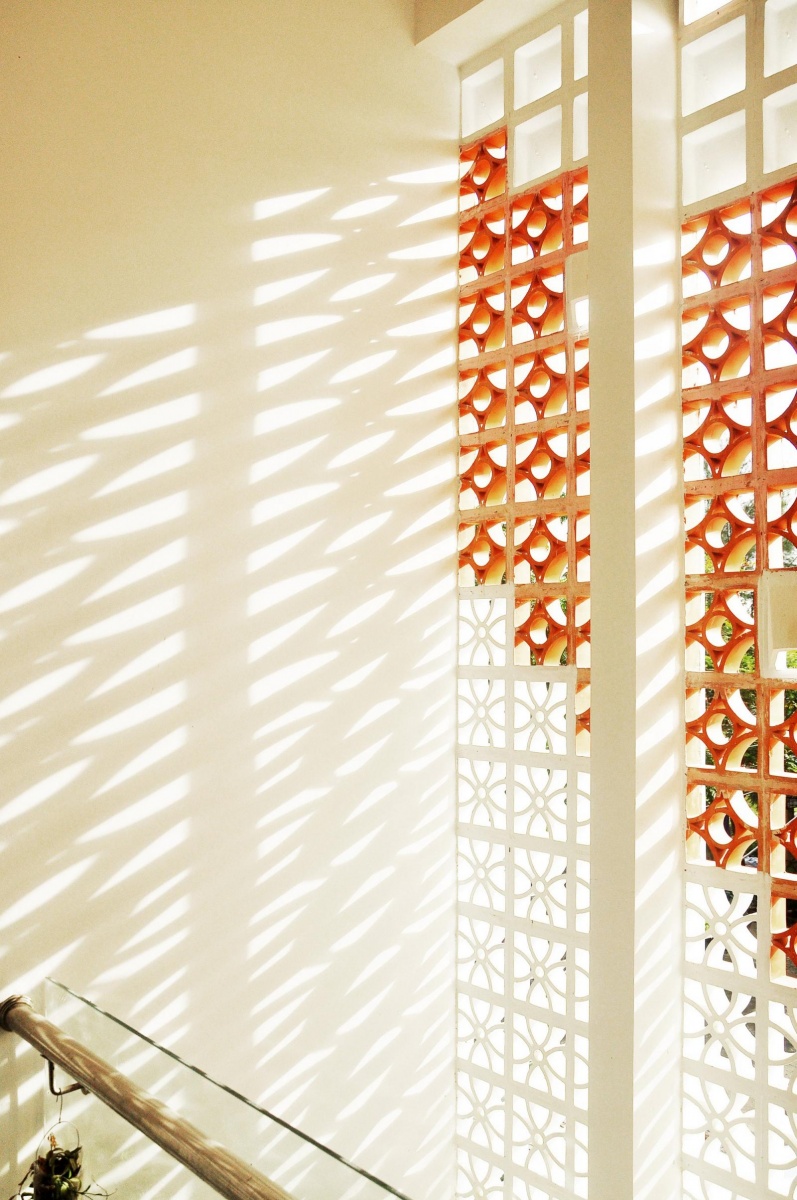 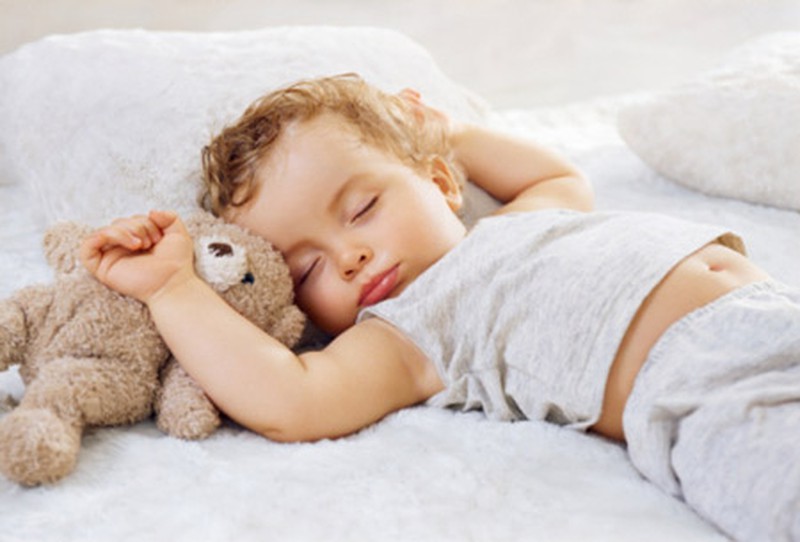 Quạt cho bà ngủ
Ơi chích chòe ơi!
Chim đừng hót nữa,
Bà em ốm rồi,
Lặng cho bà ngủ.

Bàn tay bé nhỏ
Vẫy quạt thật đều
Ngấn nắng thiu thiu
Đậu trên tường trắng.
Căn nhà đã vắng
Cốc chén lặng im
Đôi mắt lim dim
Ngủ ngon bà nhé.

Hoa cam, hoa khế
Chín lặng trong vườn,
Bà mơ tay cháu
Quạt đầy hương thơm.
ngấn nắng
lim dim
thiu thiu
Quạt cho bà ngủ
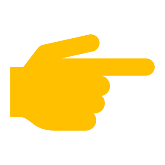 Ơi chích chòe ơi!
Chim đừng hót nữa,
Bà em ốm rồi,
Lặng cho bà ngủ.

Bàn tay bé nhỏ
Vẫy quạt thật đều
Ngấn nắng thiu thiu
Đậu trên tường trắng.
Căn nhà đã vắng
Cốc chén lặng im
Đôi mắt lim dim
Ngủ ngon bà nhé.

Hoa cam, hoa khế
Chín lặng trong vườn,
Bà mơ tay cháu
Quạt đầy hương thơm.
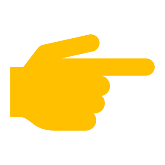 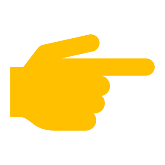 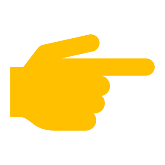 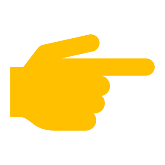 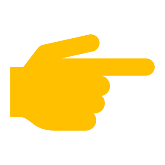 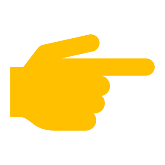 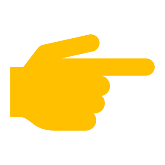 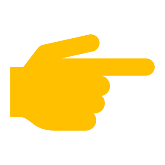 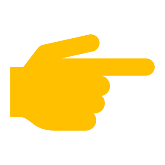 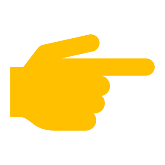 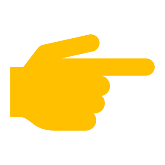 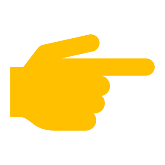 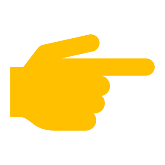 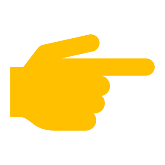 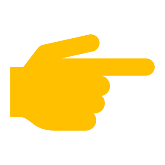 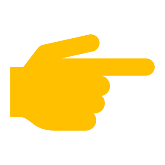 Quạt cho bà ngủ
Ơi chích chòe ơi!
Chim đừng hót nữa,
Bà em ốm rồi,
Lặng cho bà ngủ.

Bàn tay bé nhỏ
Vẫy quạt thật đều
Ngấn nắng thiu thiu
Đậu trên tường trắng.
Căn nhà đã vắng
Cốc chén lặng im
Đôi mắt lim dim
Ngủ ngon bà nhé.

Hoa cam, hoa khế
Chín lặng trong vườn,
Bà mơ tay cháu
Quạt đầy hương thơm.
(3)
(1)
(2)
(4)
Quạt cho bà ngủ
Ơi chích chòe ơi!
Chim đừng hót nữa,
Bà em ốm rồi,
Lặng cho bà ngủ.

Bàn tay bé nhỏ
Vẫy quạt thật đều
Ngấn nắng thiu thiu
Đậu trên tường trắng.
Căn nhà đã vắng
Cốc chén lặng im
Đôi mắt lim dim
Ngủ ngon bà nhé.

Hoa cam, hoa khế
Chín lặng trong vườn,
Bà mơ tay cháu
Quạt đầy hương thơm.
(3)
(1)
(2)
(4)
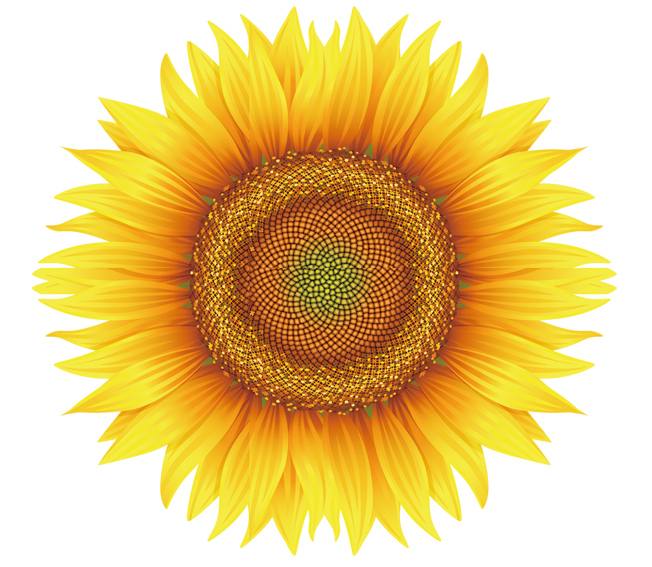 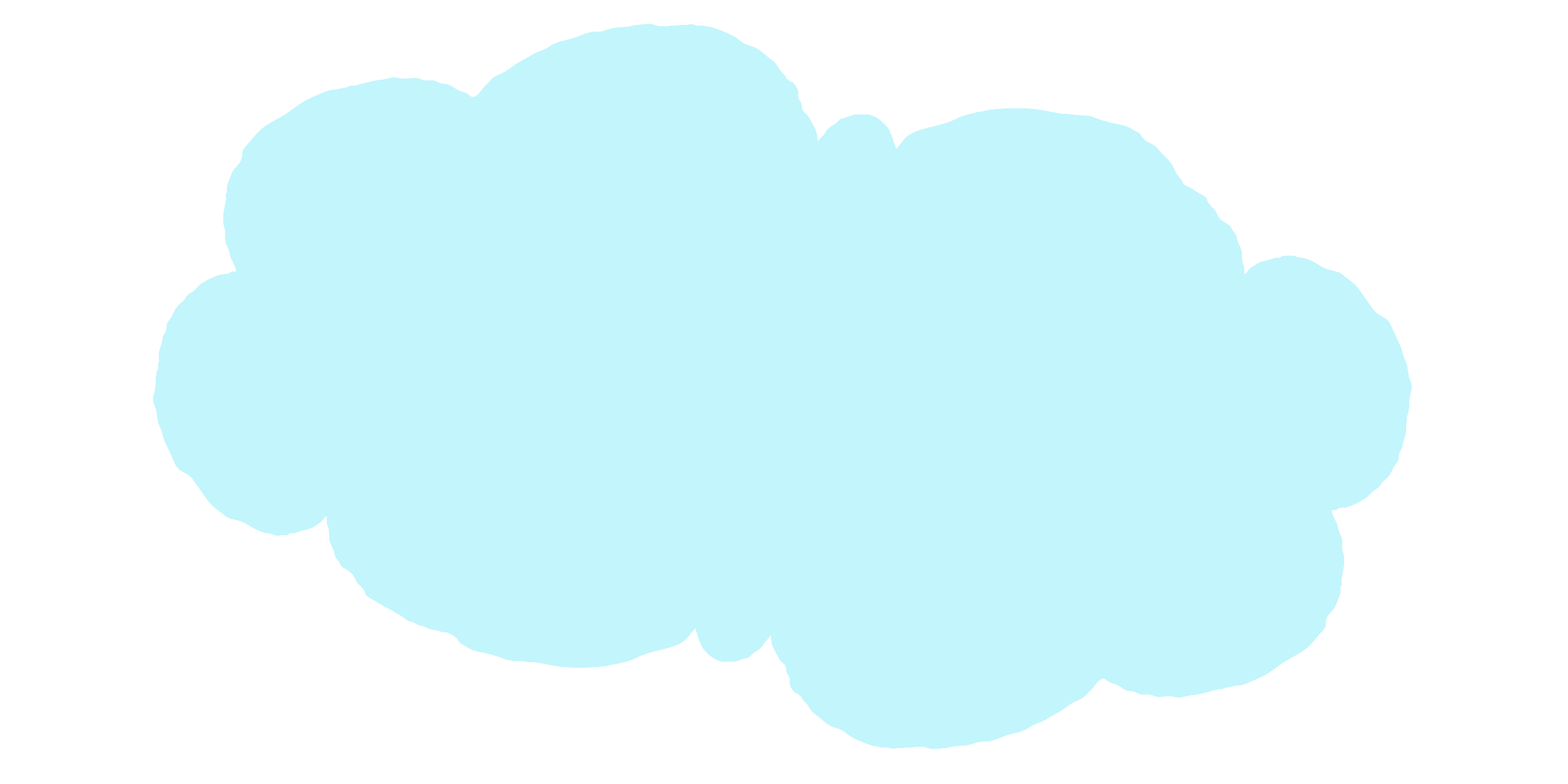 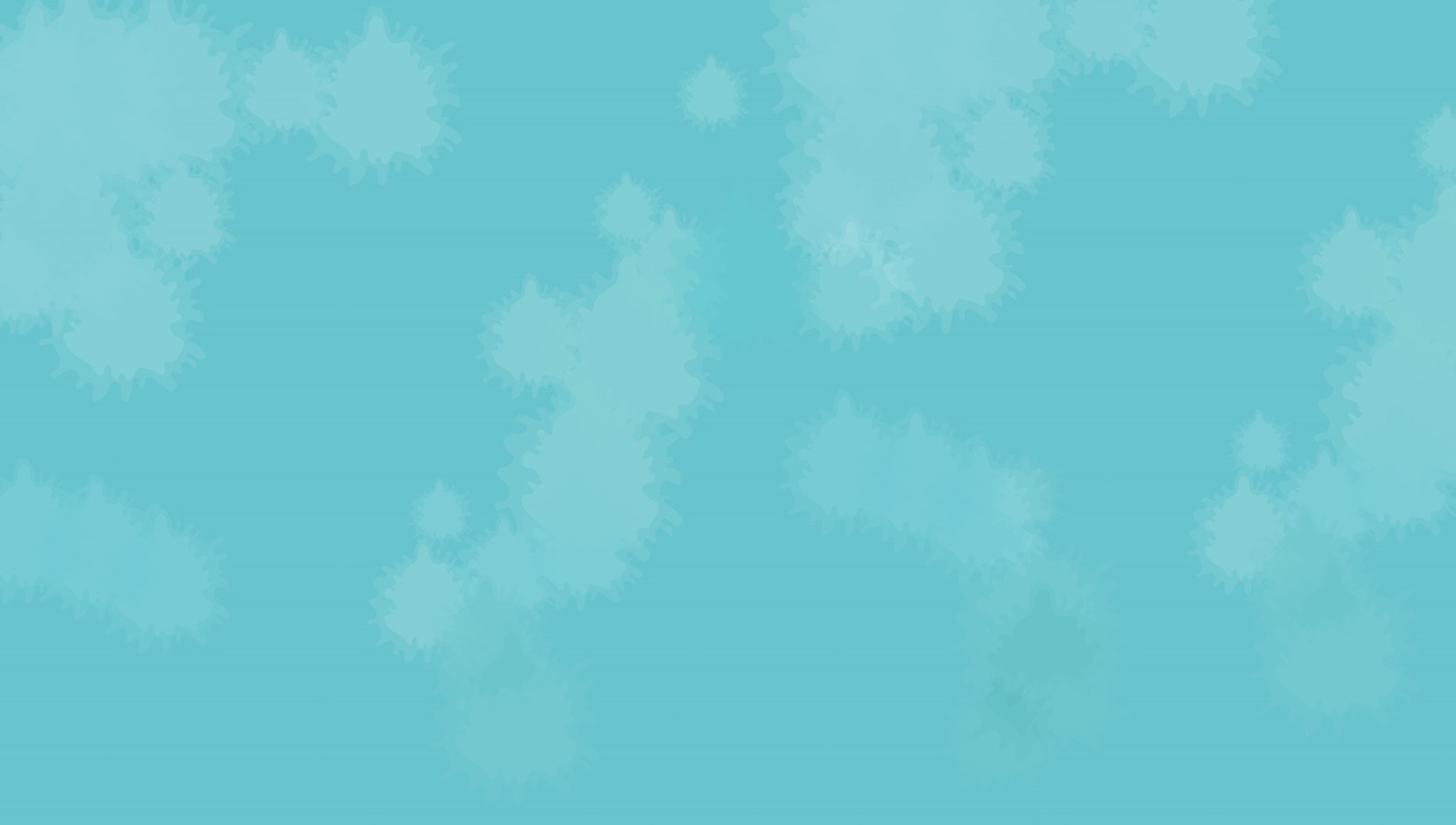 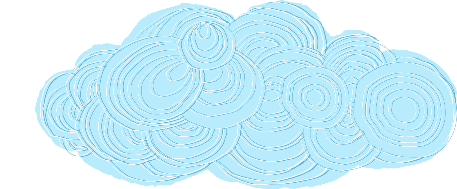 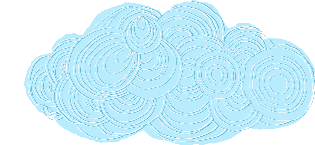 3
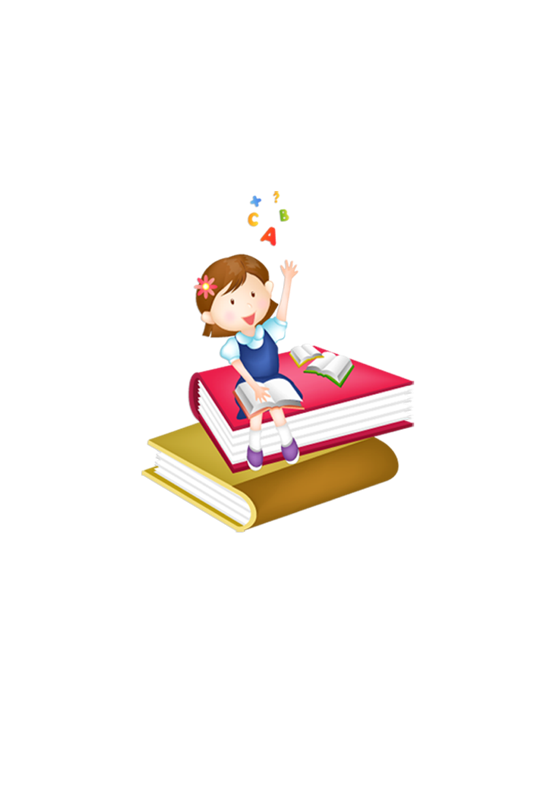 Tìm tiếng
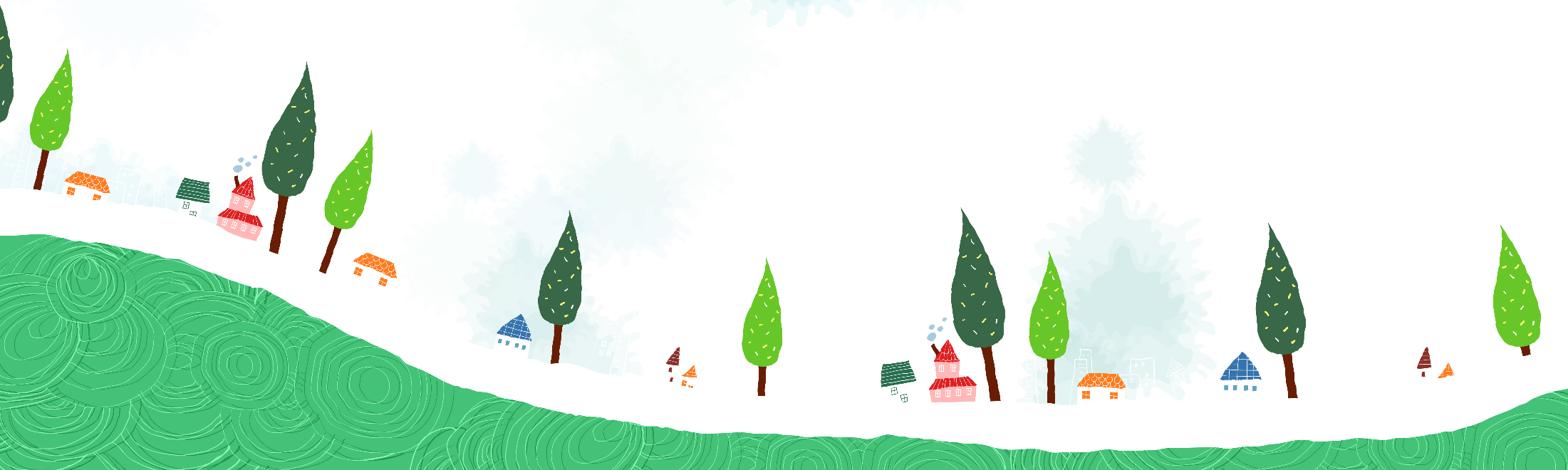 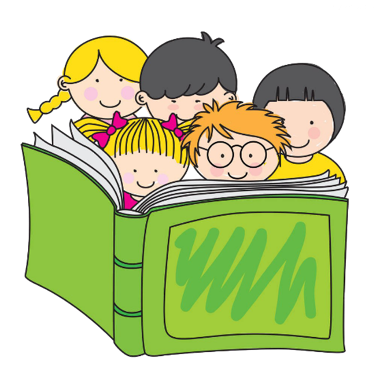 Tìm tiếng cùng vần với mỗi tiếng trắng, vườn, thơm
3
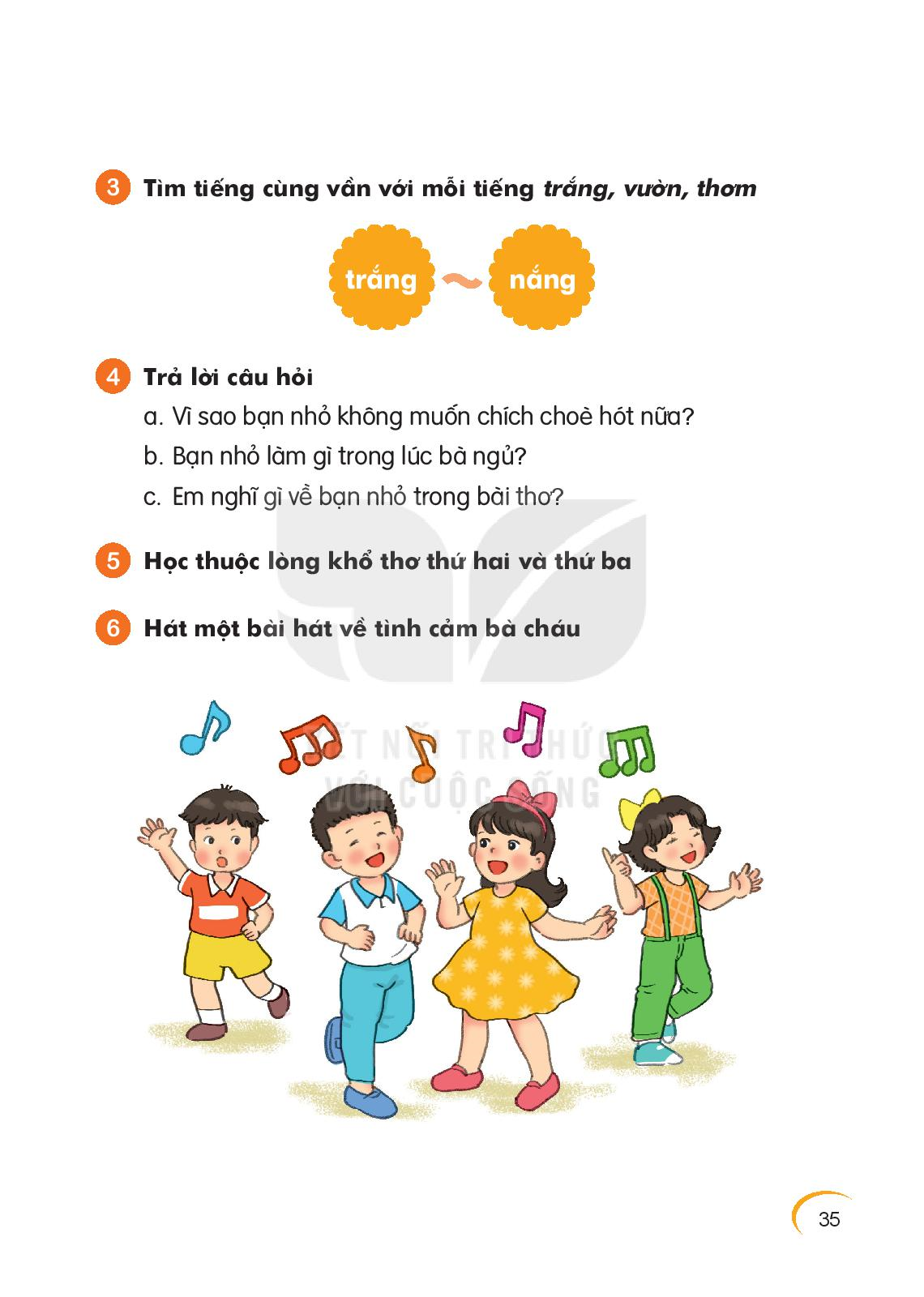 Ví dụ:
Tiếng cùng vần với tiếng trắng là : măng, trăng, bằng, lặng, …
Tiếng cùng vần với tiếng vườn là: lươn, vươn, vượn,…
Tiếng cùng vần với tiếng thơm là : cơm, bơm, rơm,…
Viết vở tập viết
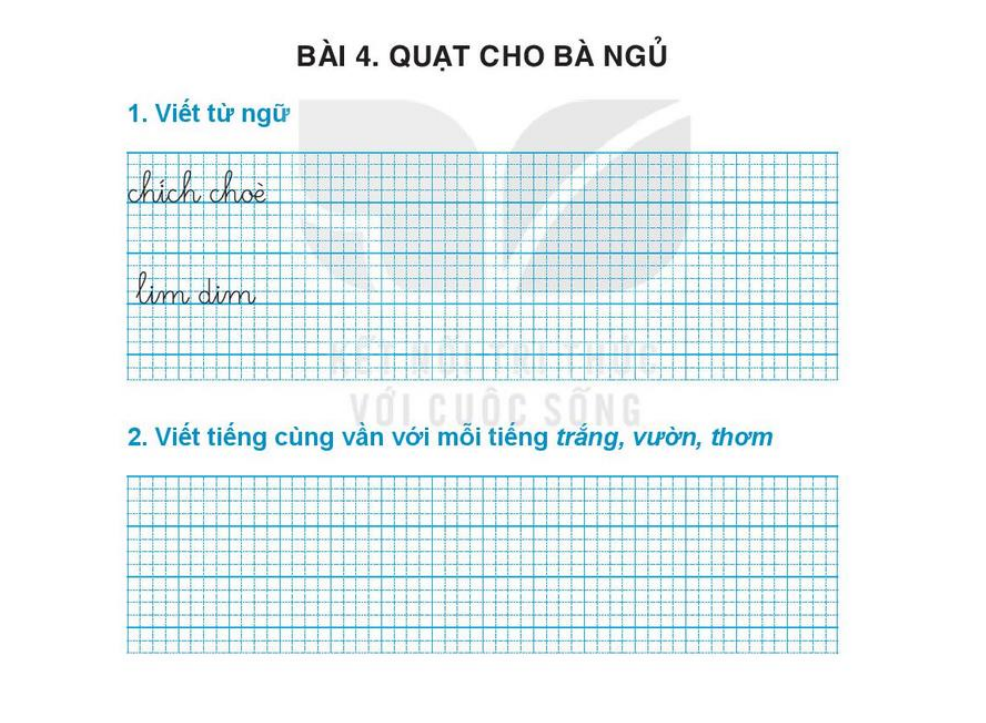 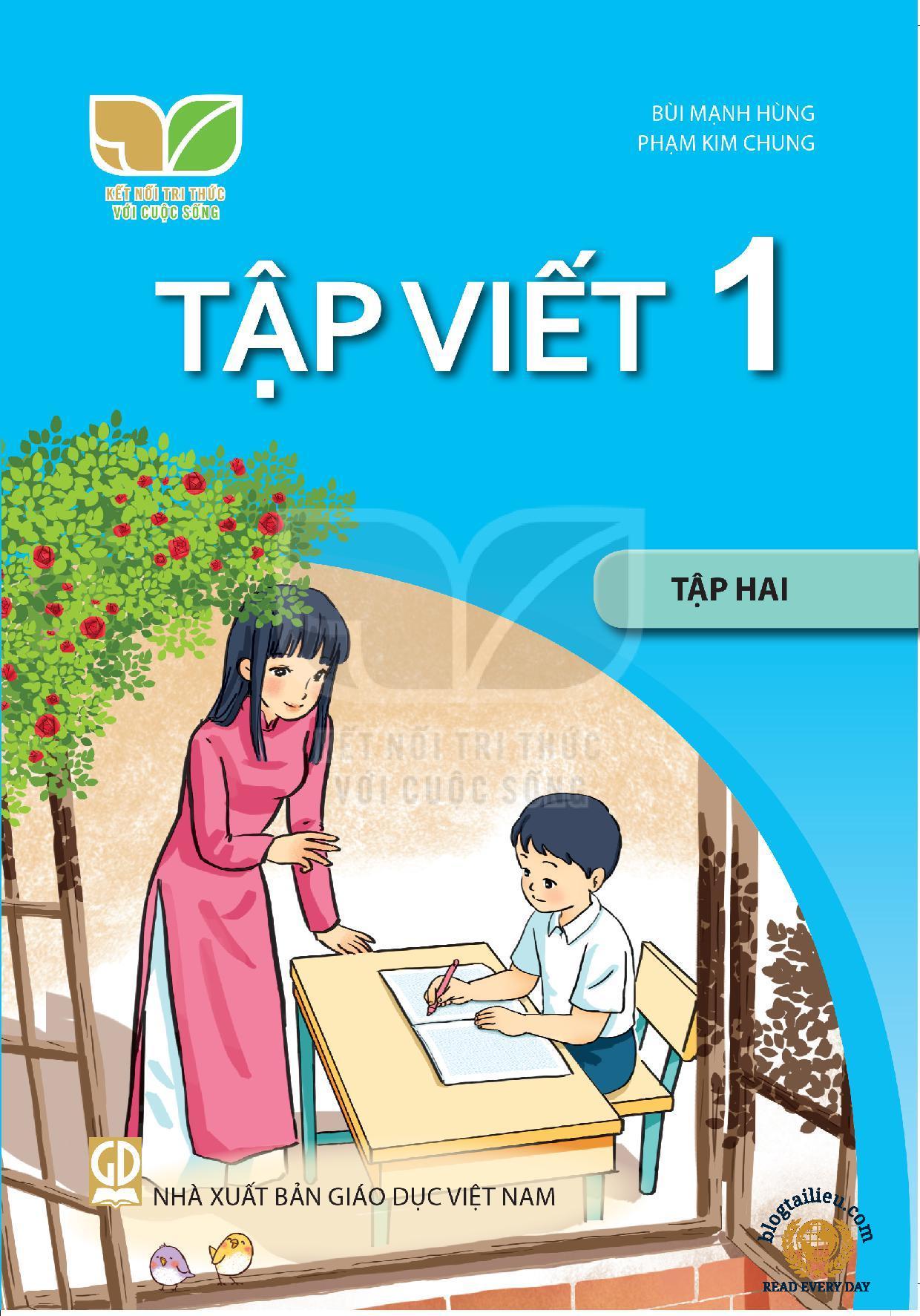 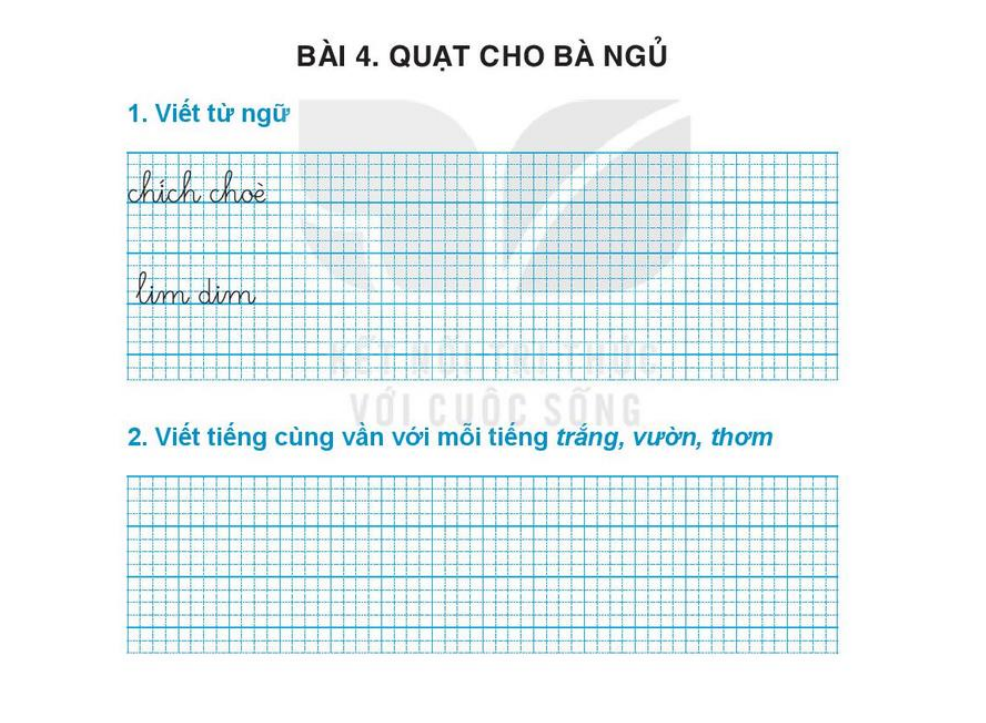 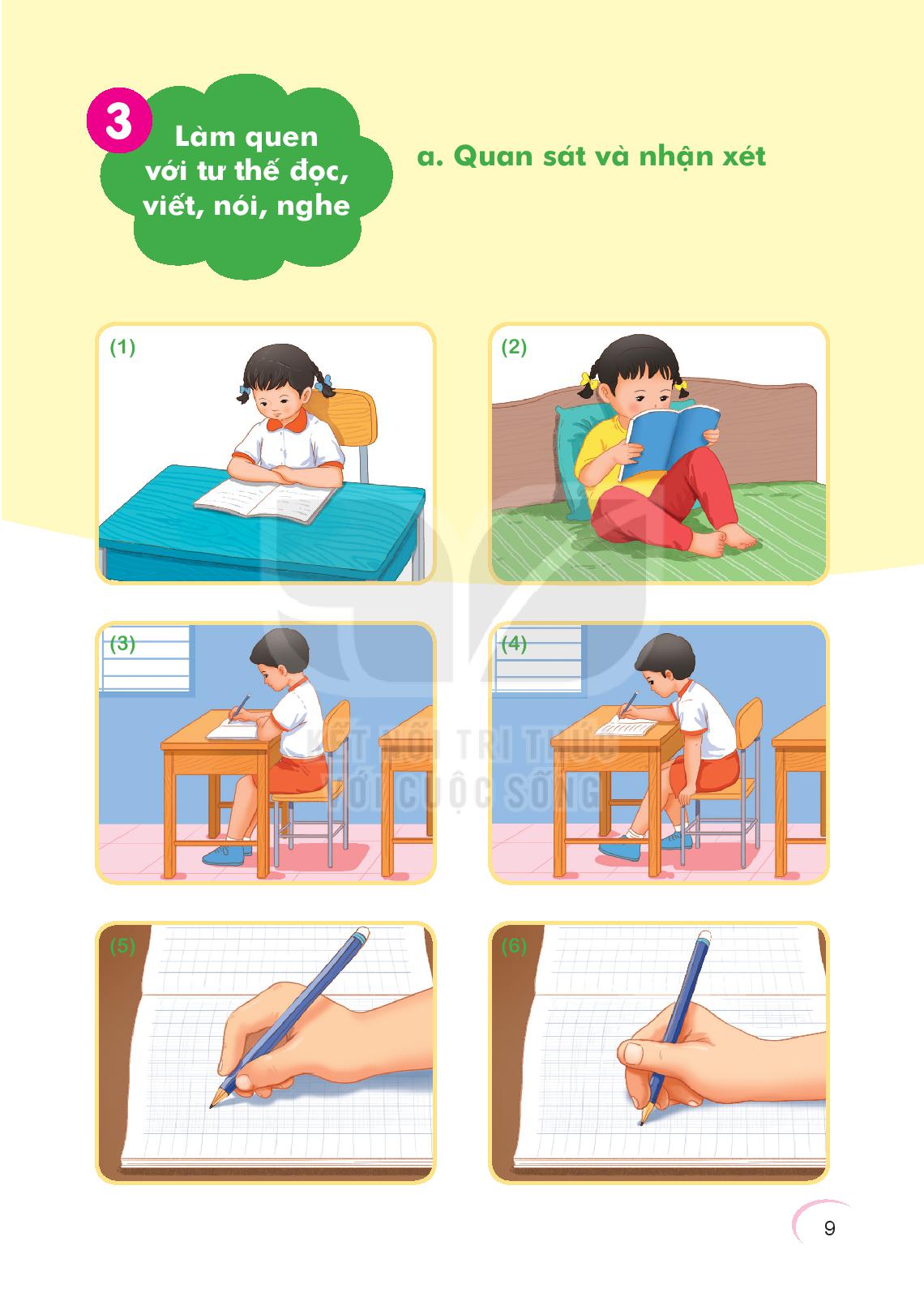 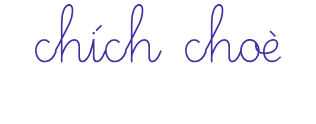 chích chφǩ
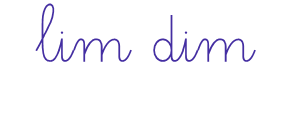 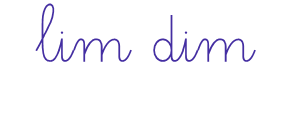 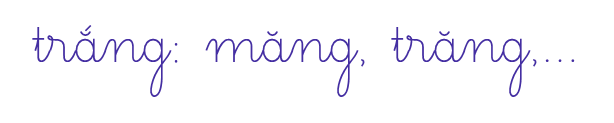 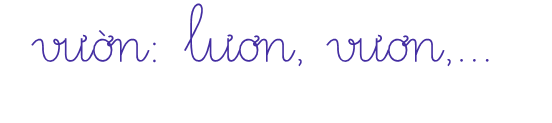 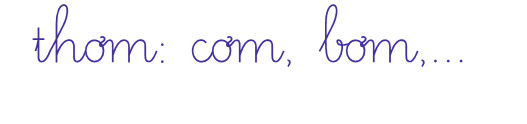 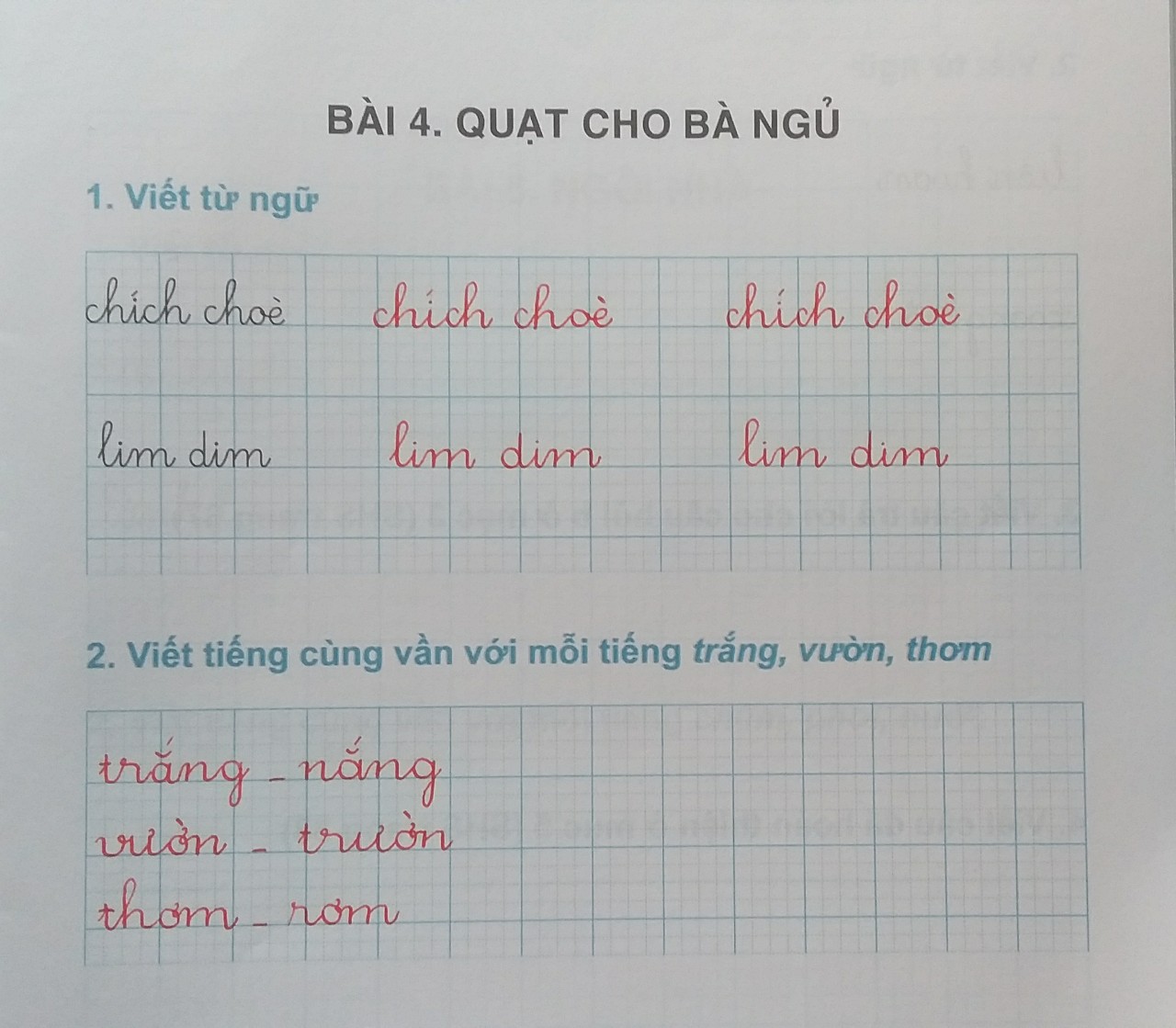 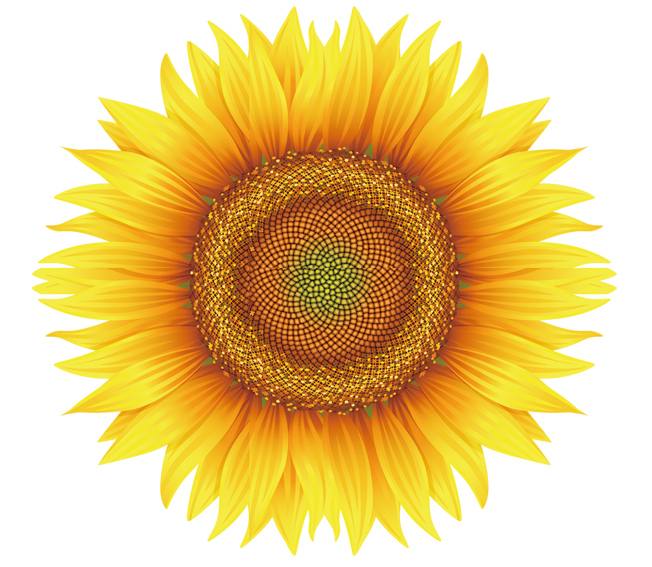 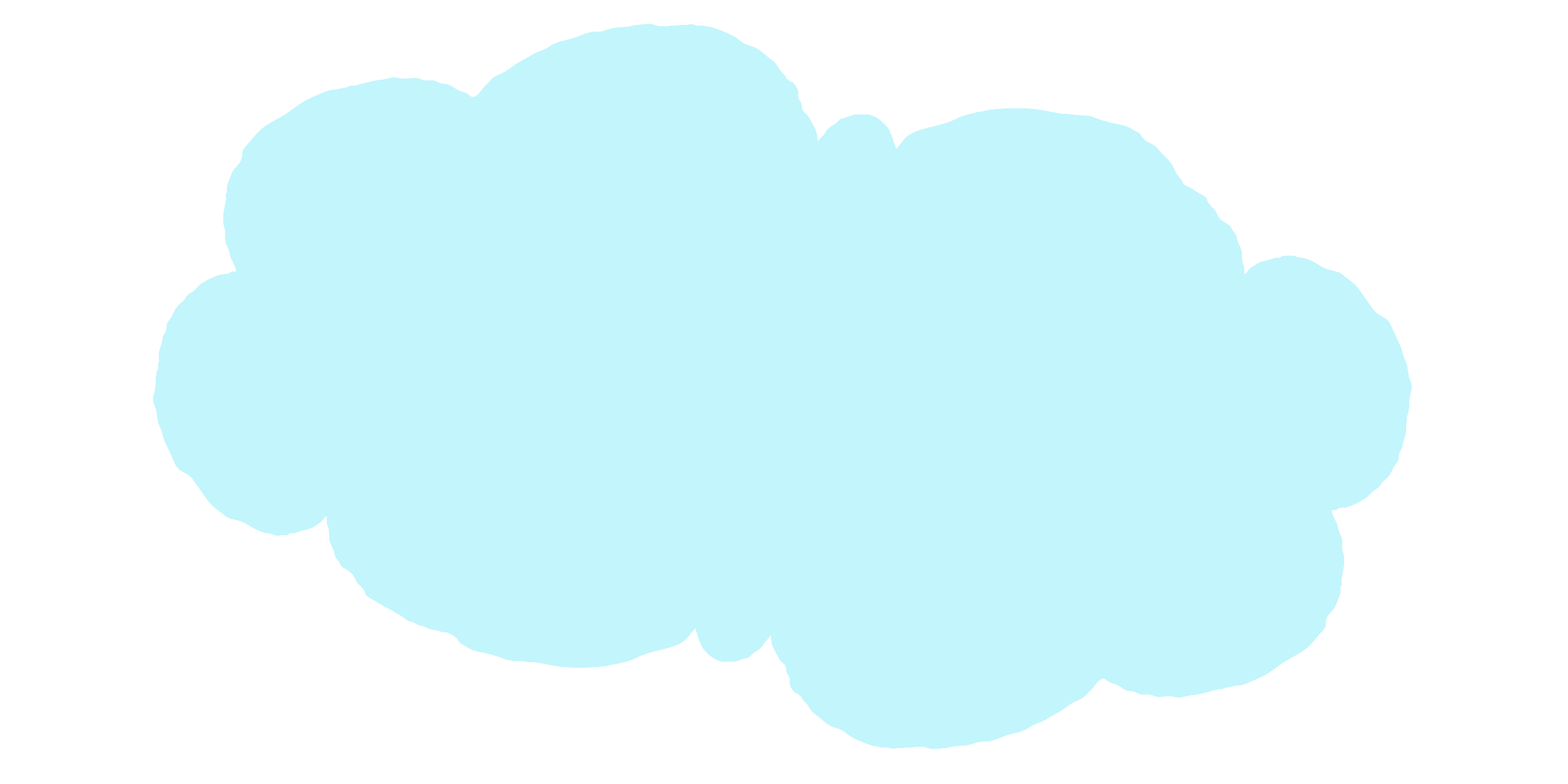 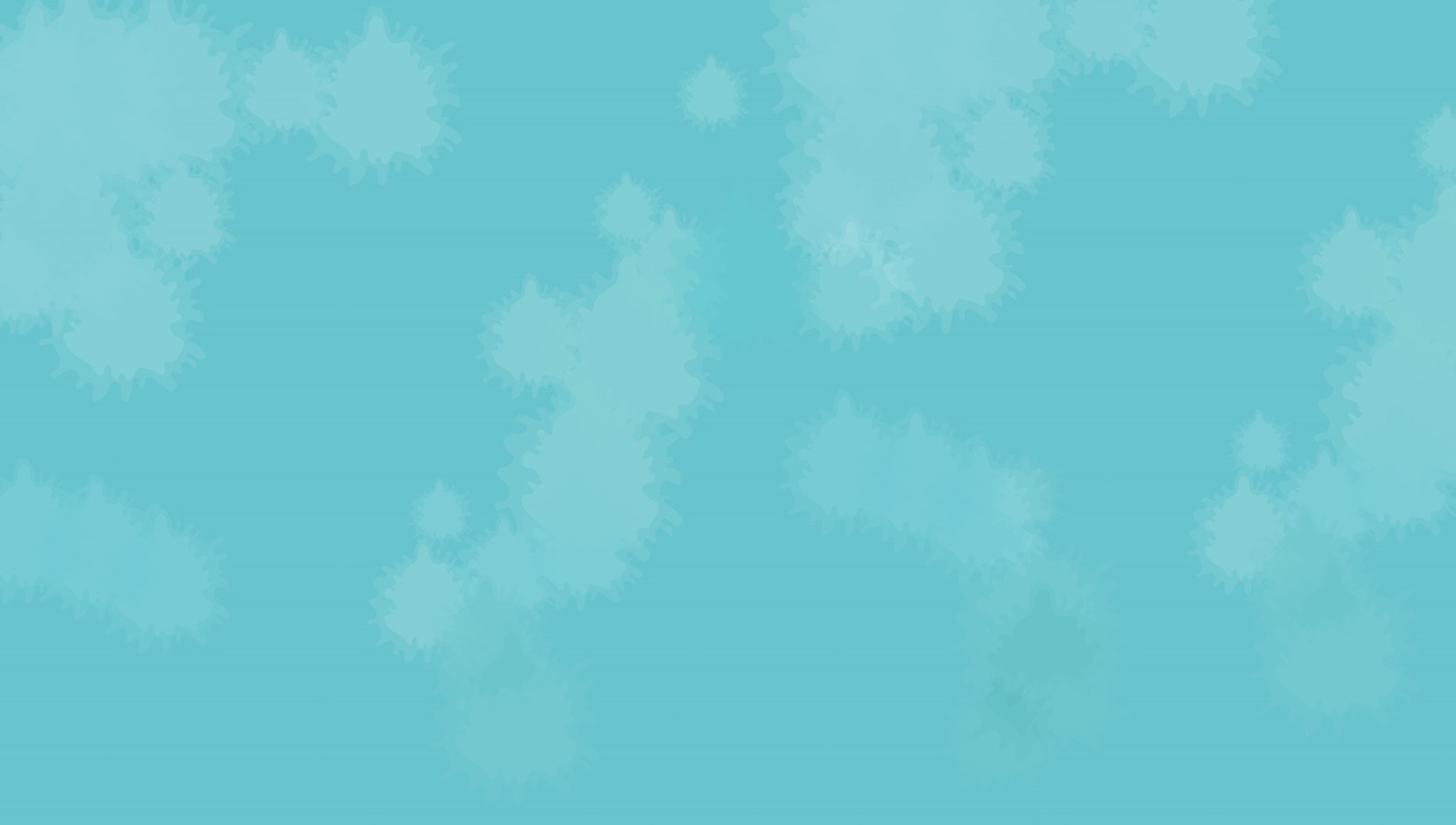 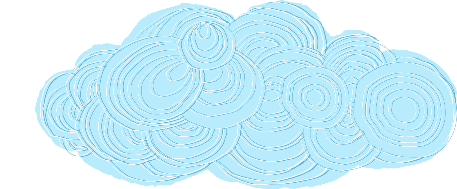 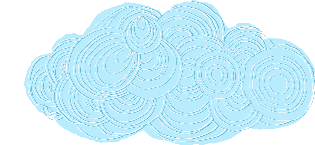 4
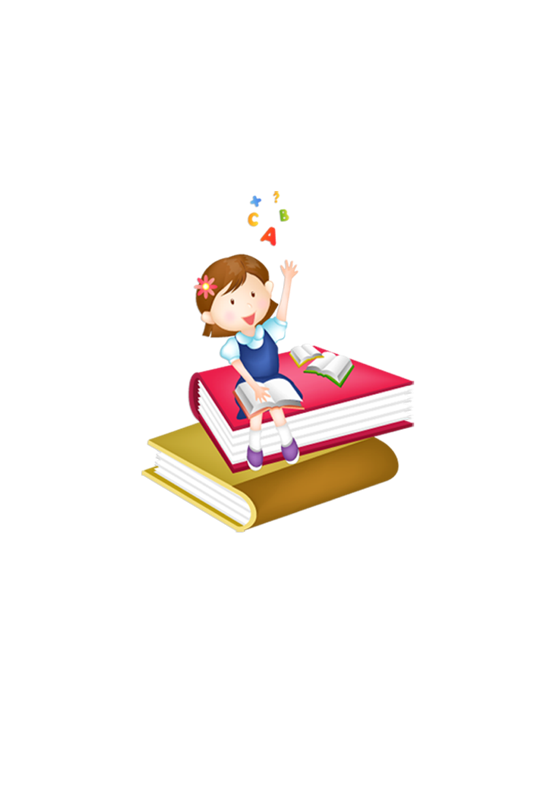 Trả lời 
câu hỏi
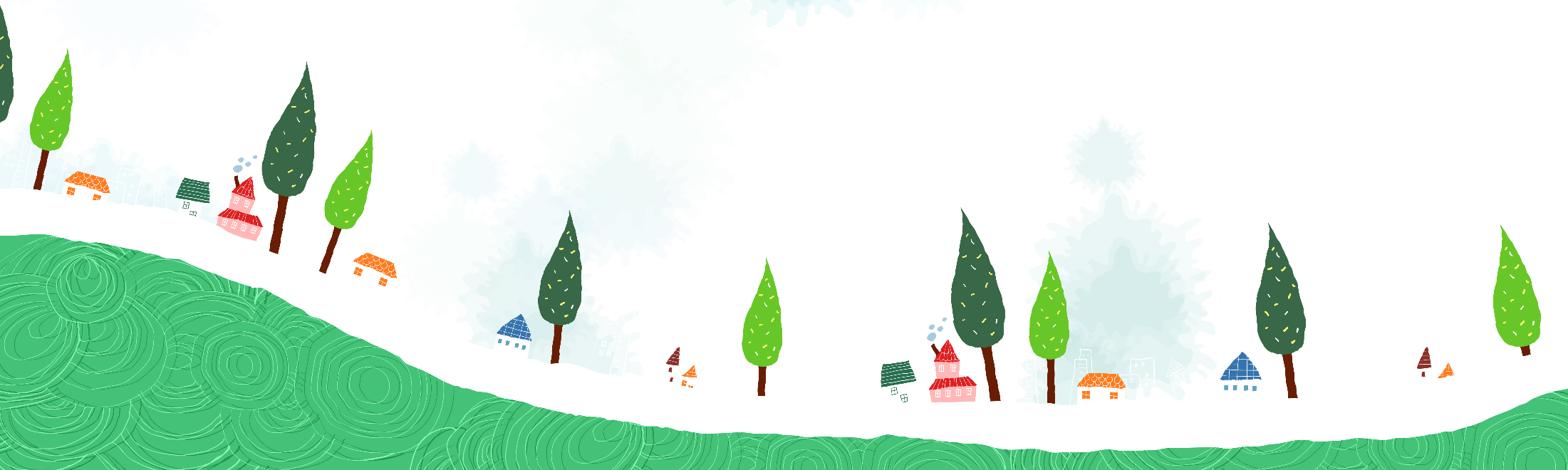 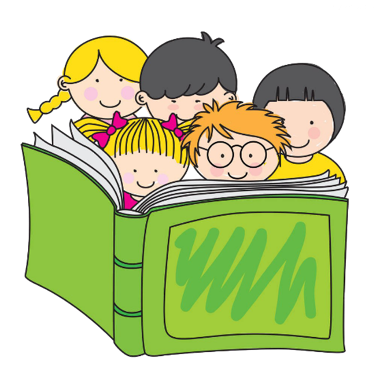 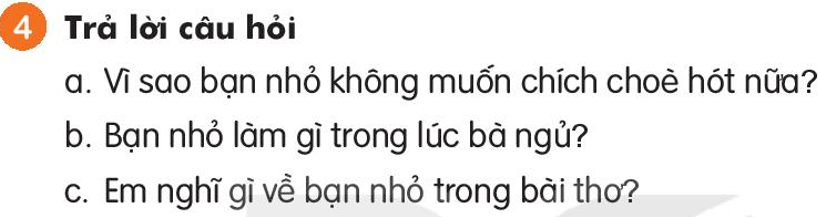 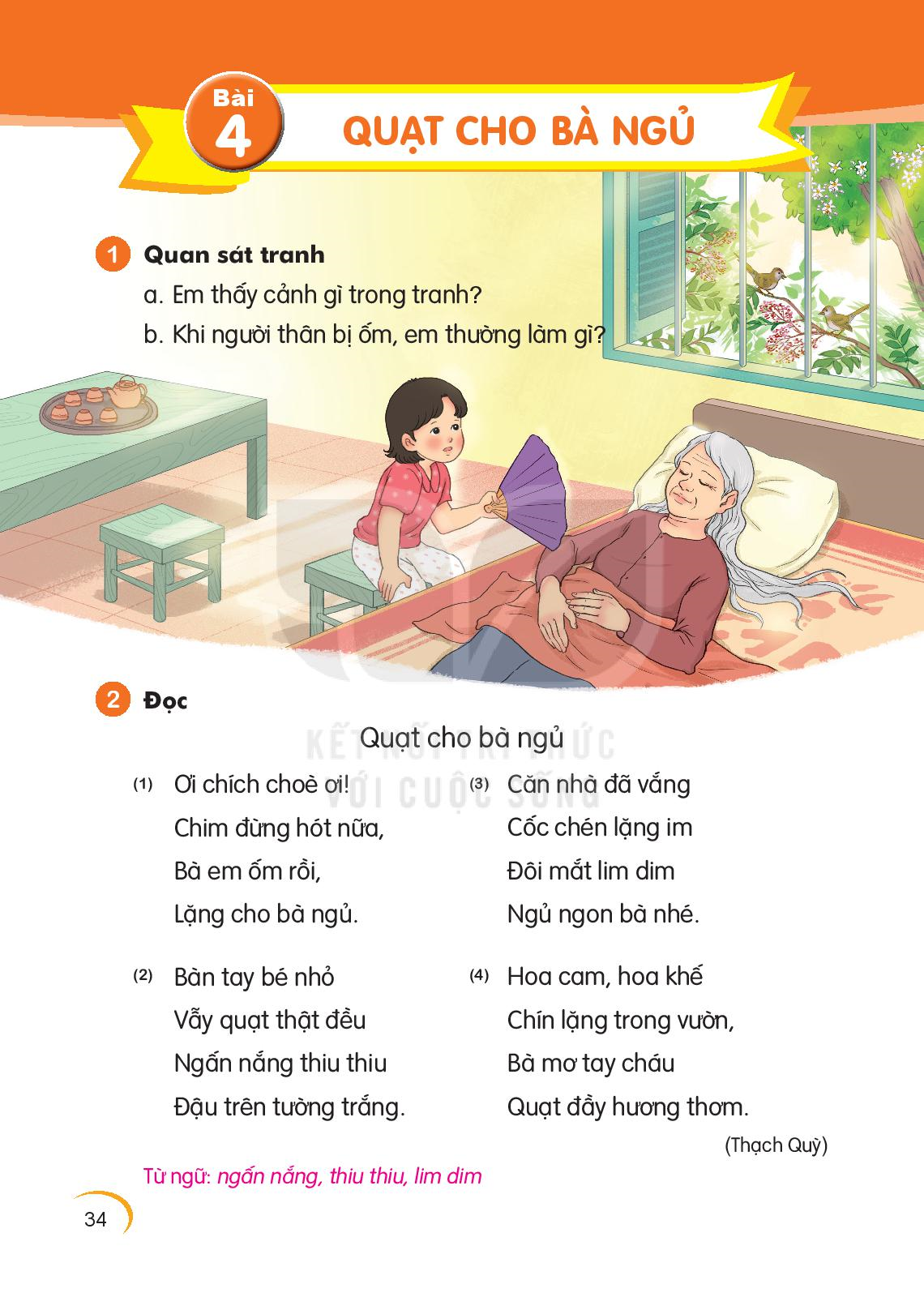 Trả lời câu hỏi
4
a. Vì sao bạn nhỏ không muốn chích chòe hót nữa?
Bạn nhỏ không muốn chích chòe hót nữa vì bà em ốm rồi,
lặng cho bà ngủ.
b. Bạn nhỏ làm gì trong lúc bà ngủ?
Trong lúc bà ngủ, bạn nhỏ quạt mát cho bà.
c. Em nghĩ gì về bạn nhỏ trong bài thơ?
Em nghĩ rằng bạn nhỏ trong bài thơ rất ngoan ngoãn 
và hiếu thảo. Bạn ấy biết yêu thương và chăm sóc bà khi bị ốm.
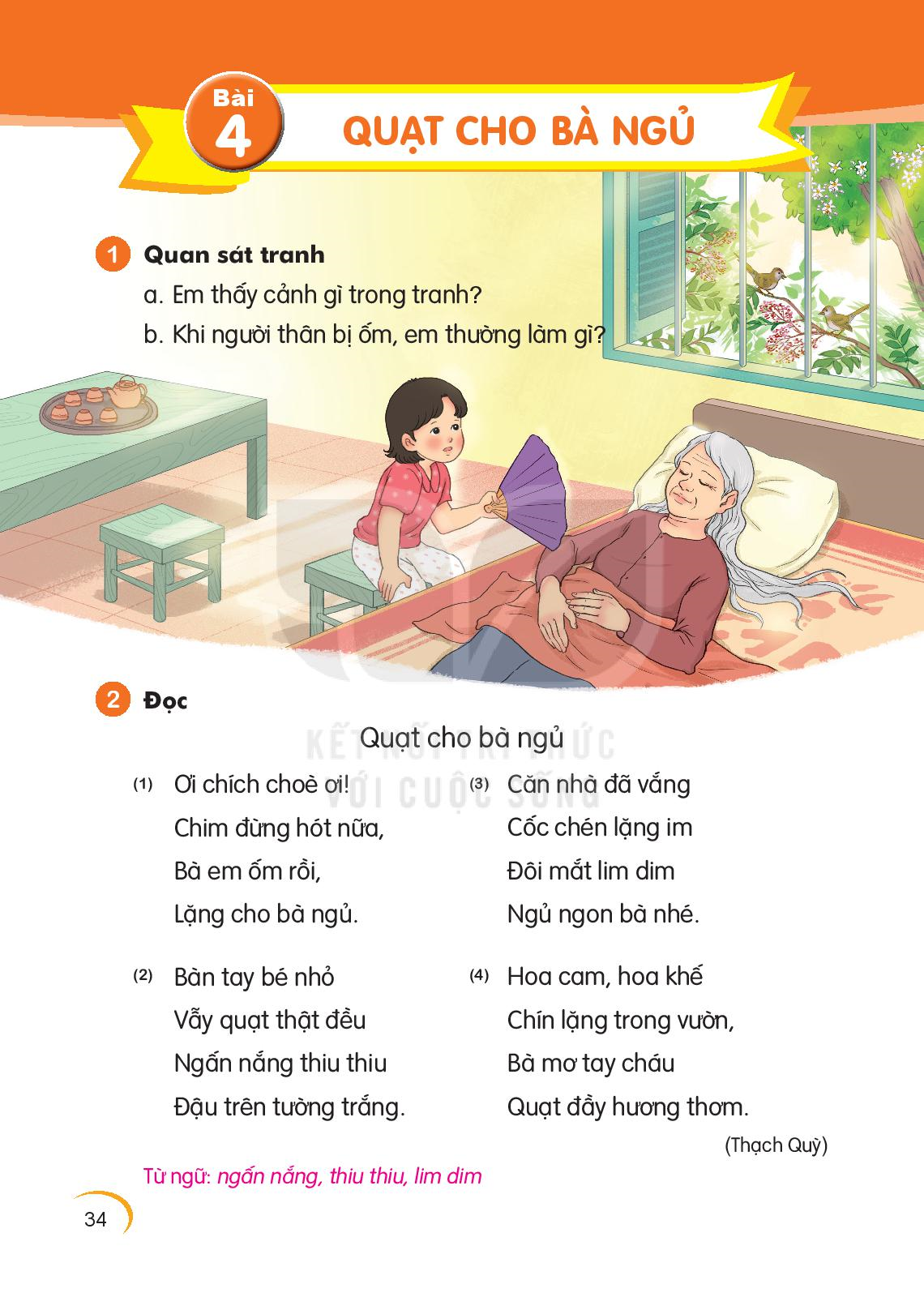 Kết luận: Bài thơ cho ta thấy tình cảm yêu thương hiếu thảo  của bạn nhỏ đối với bà của mình.
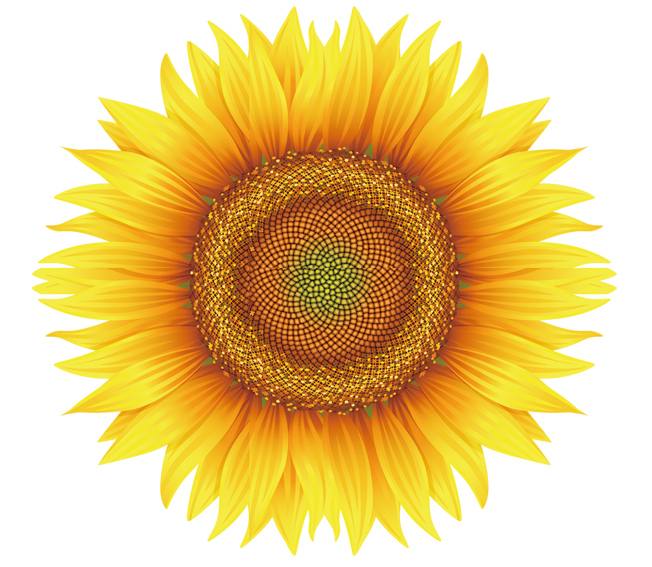 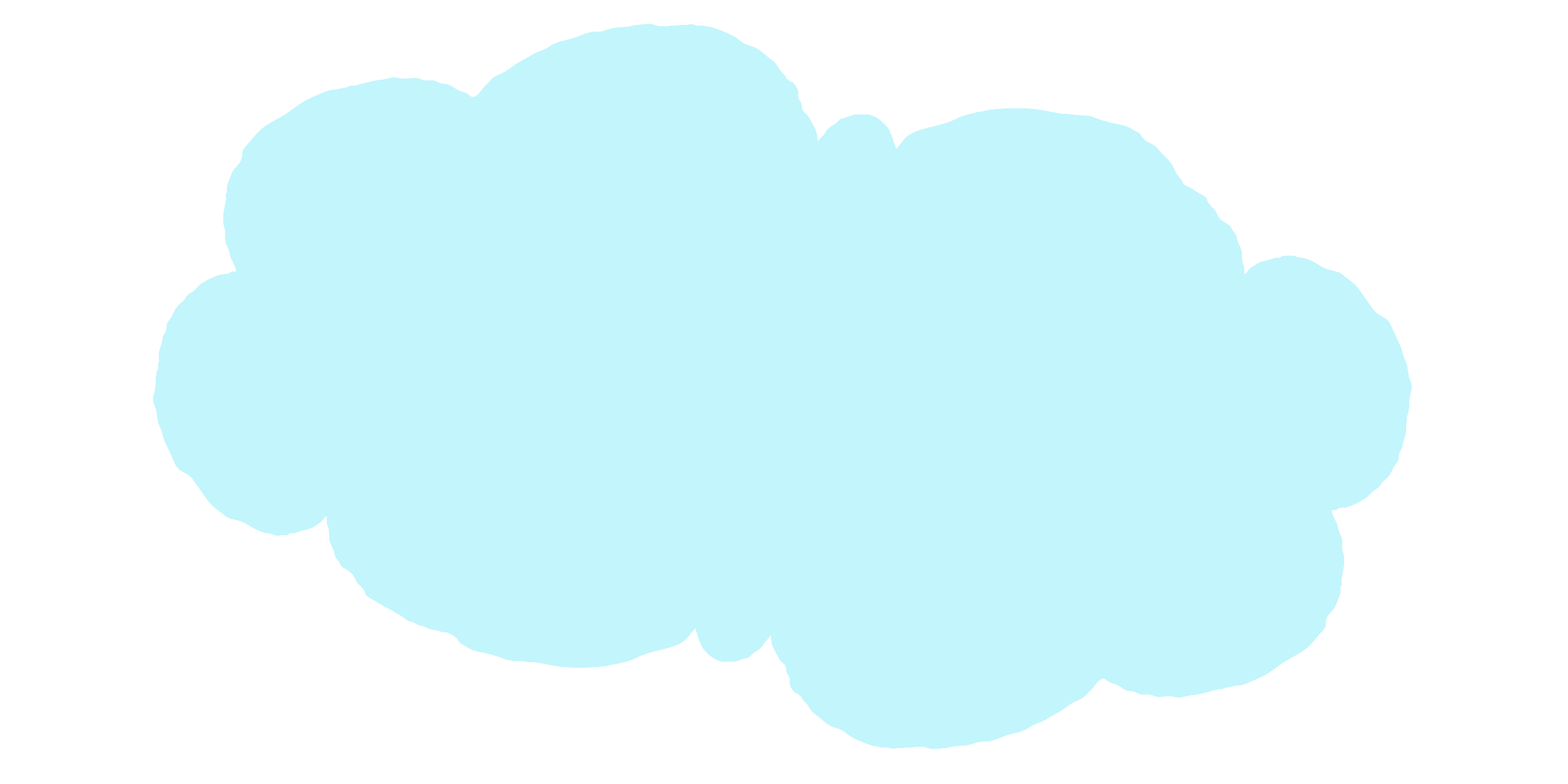 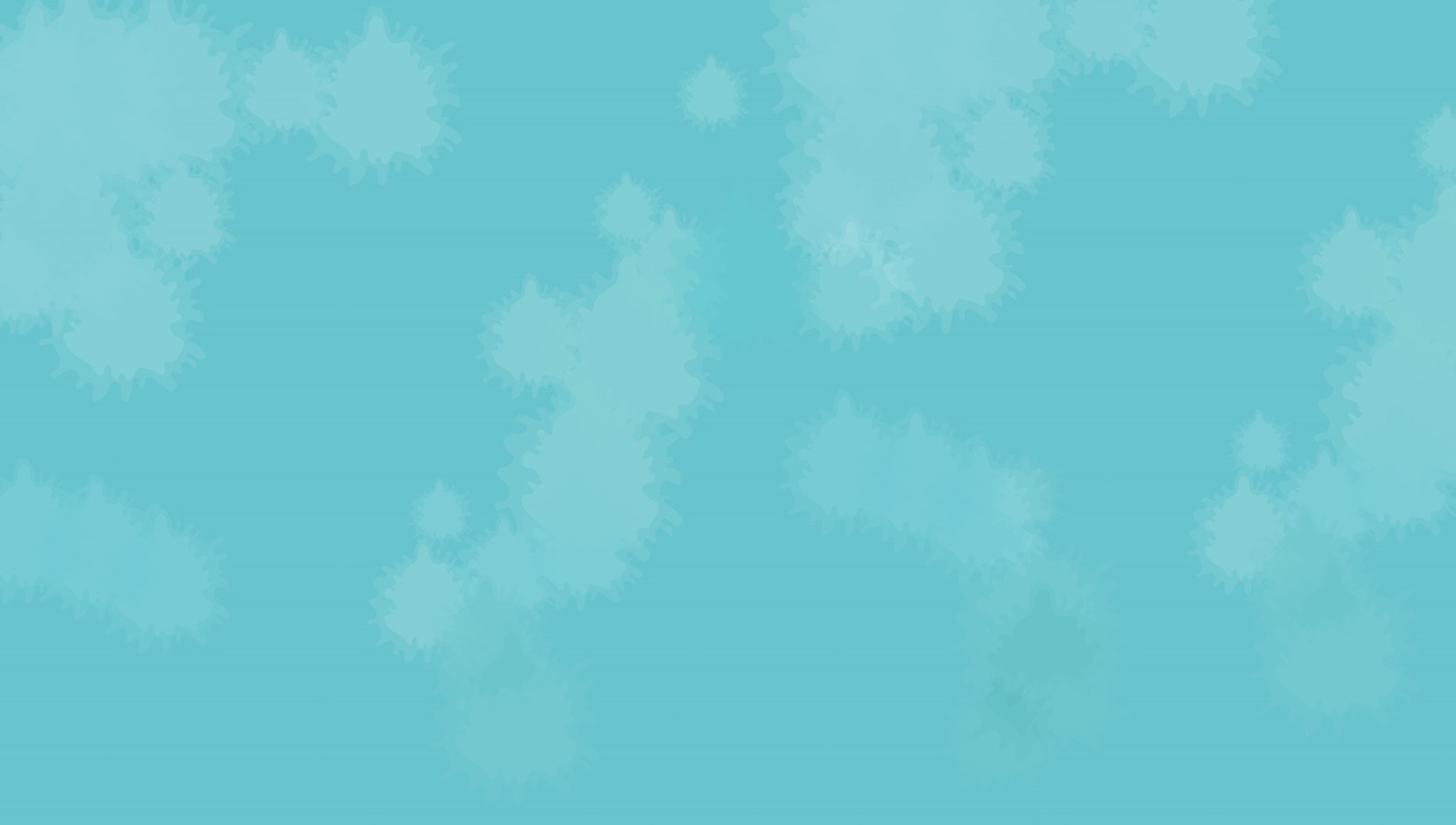 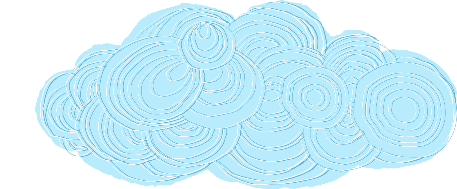 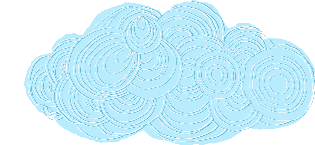 5
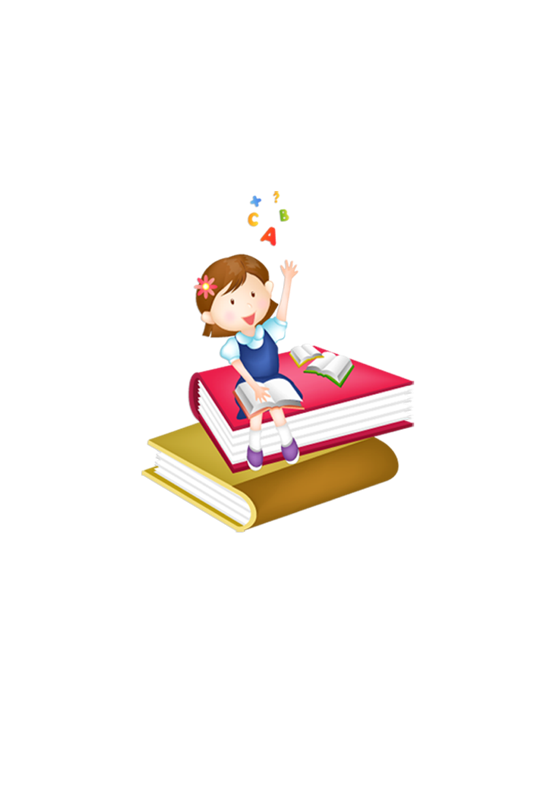 Học thuộc lòng
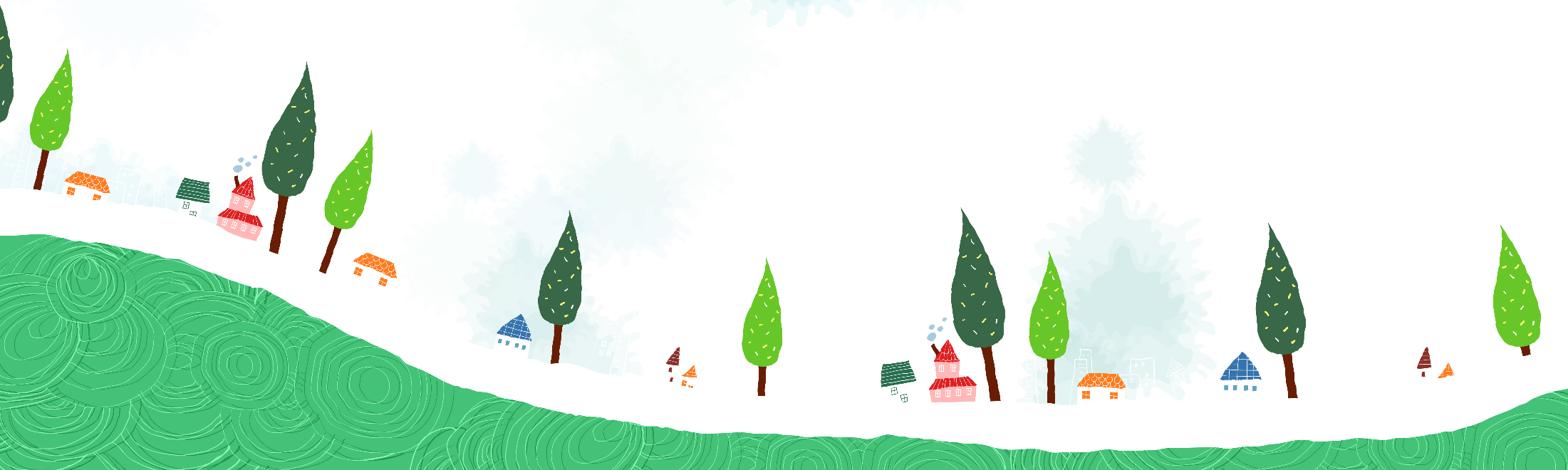 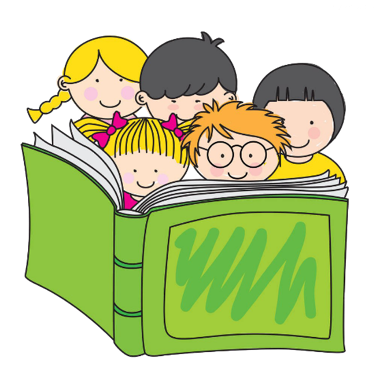 Học thuộc lòng khổ thơ thứ hai và thứ ba
5
Bàn tay bé nhỏ
Vẫy quạt thật đều
Ngấn nắng thiu thiu
Đậu trên tường trắng.

Căn nhà đã vắng
Cốc chén lặng im
Đôi mắt lim dim
Ngủ ngon bà nhé.
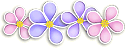 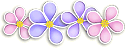 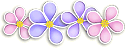 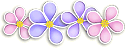 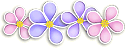 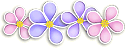 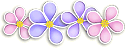 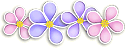 Hát một bài hát về tình cảm bà cháu.
6
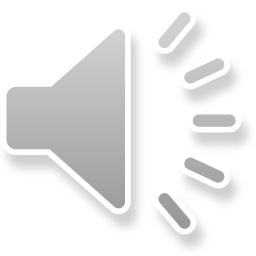 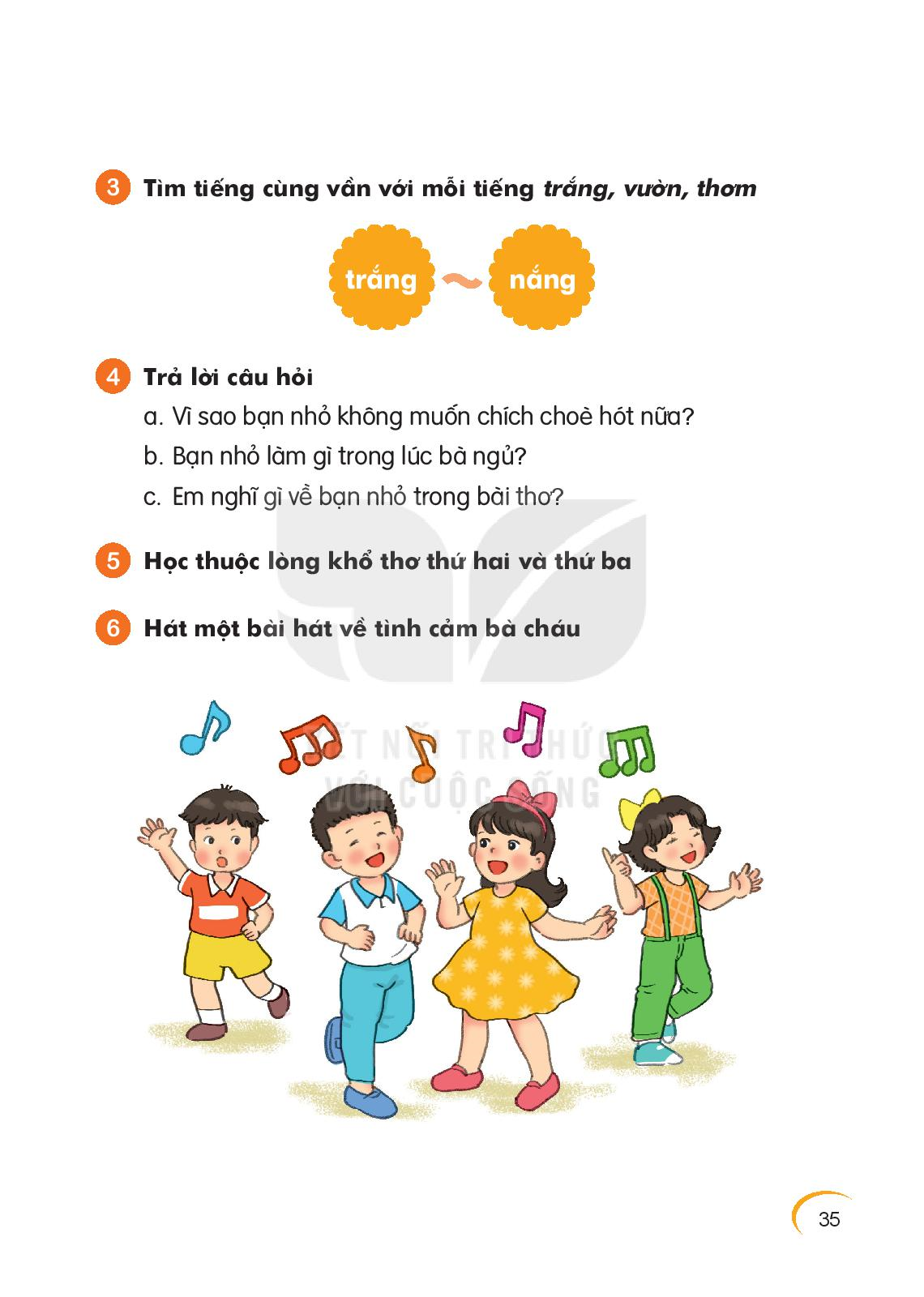 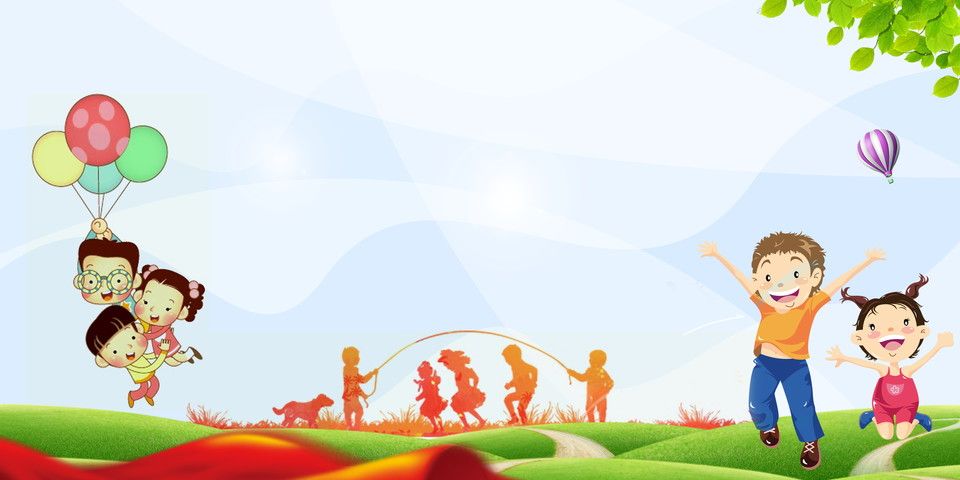 CÔ CHÚC CÁC CON CHĂM NGOAN, 
HỌC TỐT, VÂNG LỜI ÔNG BÀ, BỐ MẸ
CHÀO TẠM BIỆT CÁC CON,
HẸN GẶP LẠI CÁC CON 
TRONG CÁC BÀI HỌC SAU